Art and Design
What is ART?
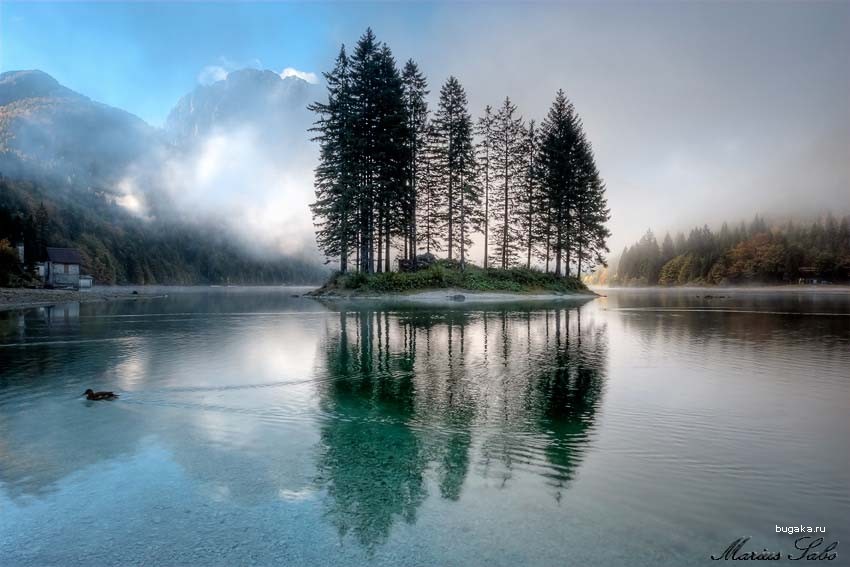 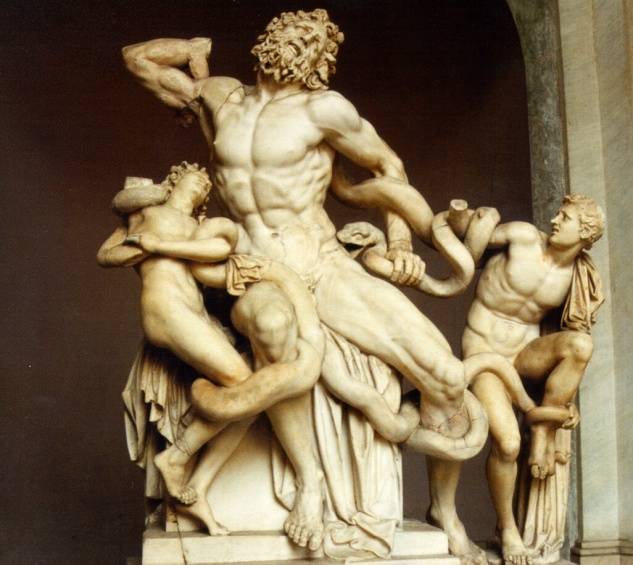 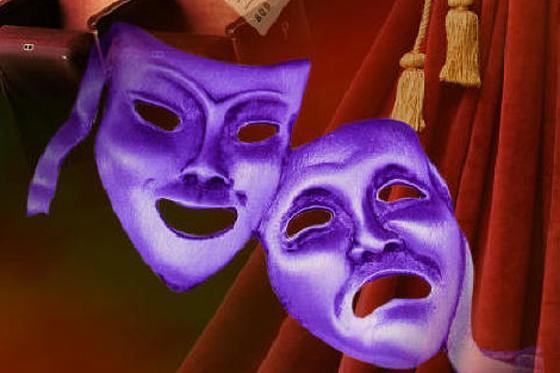 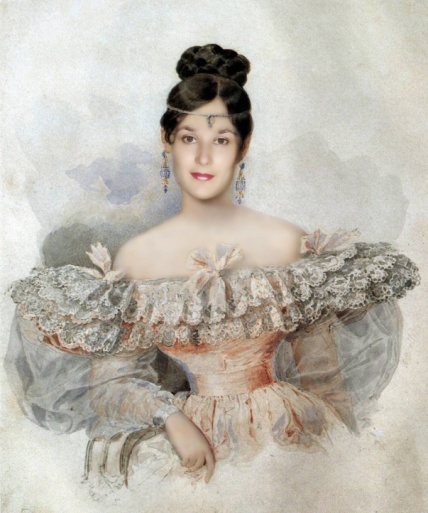 Art is a diverse range of human activities and the products of those activities.
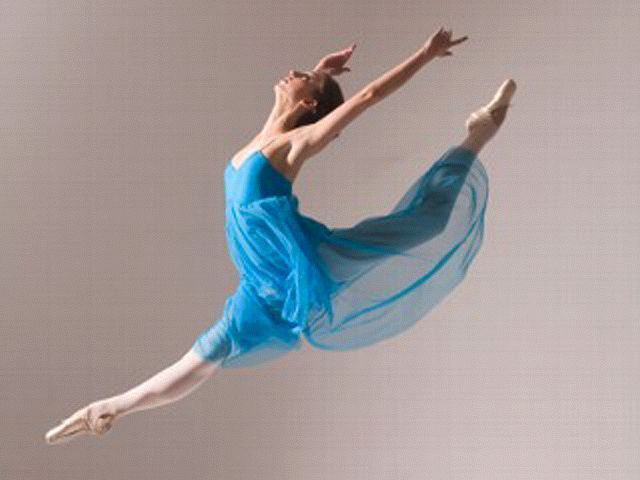 ART
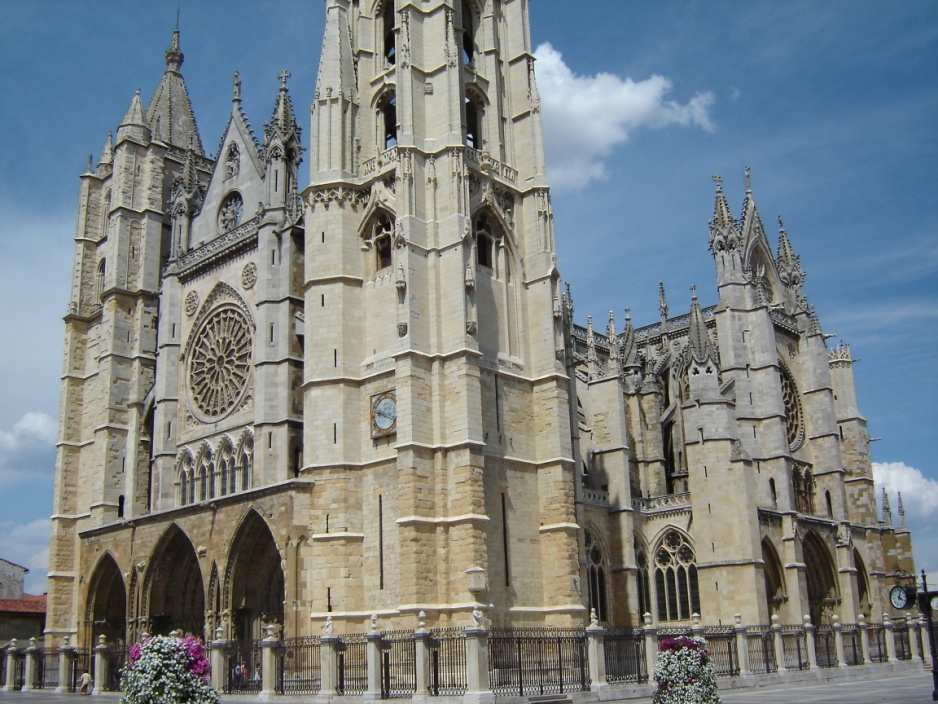 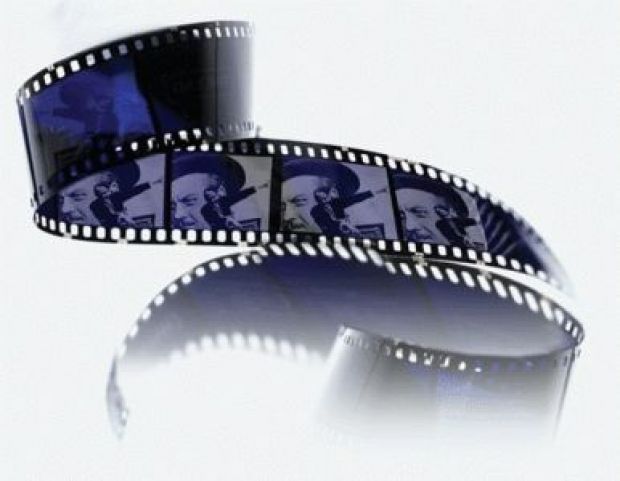 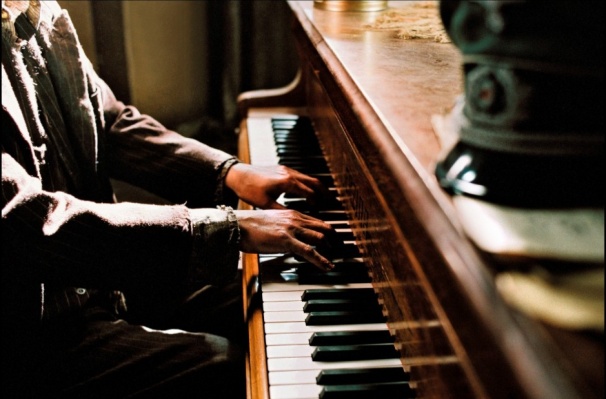 Painting styles
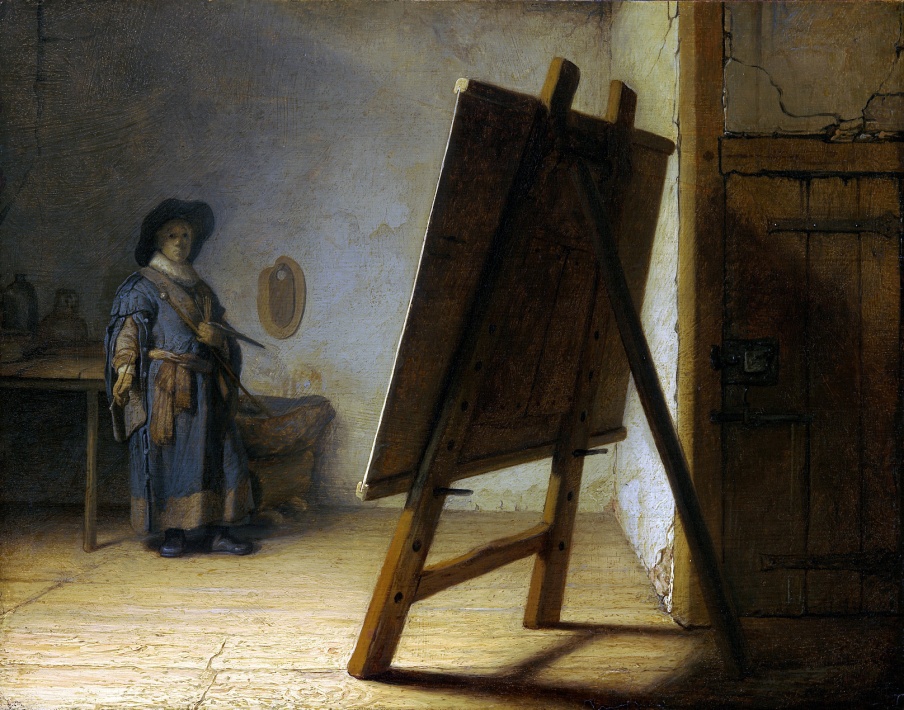 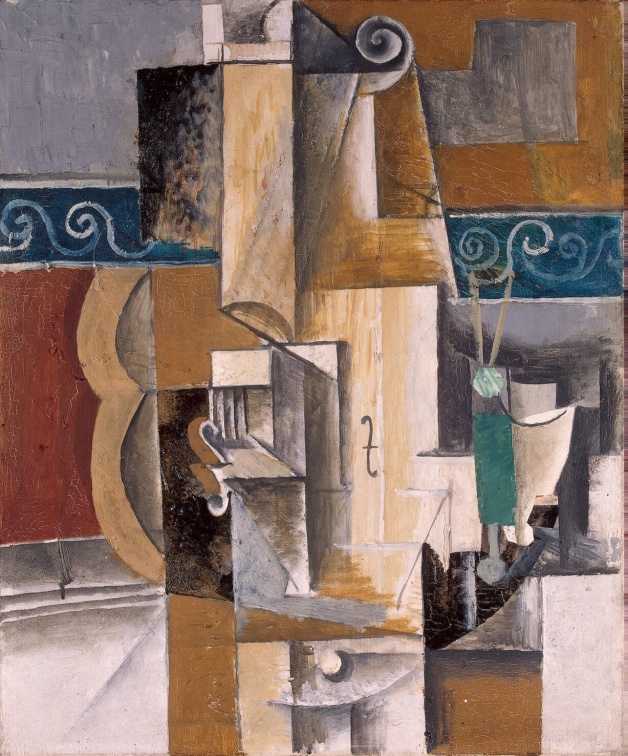 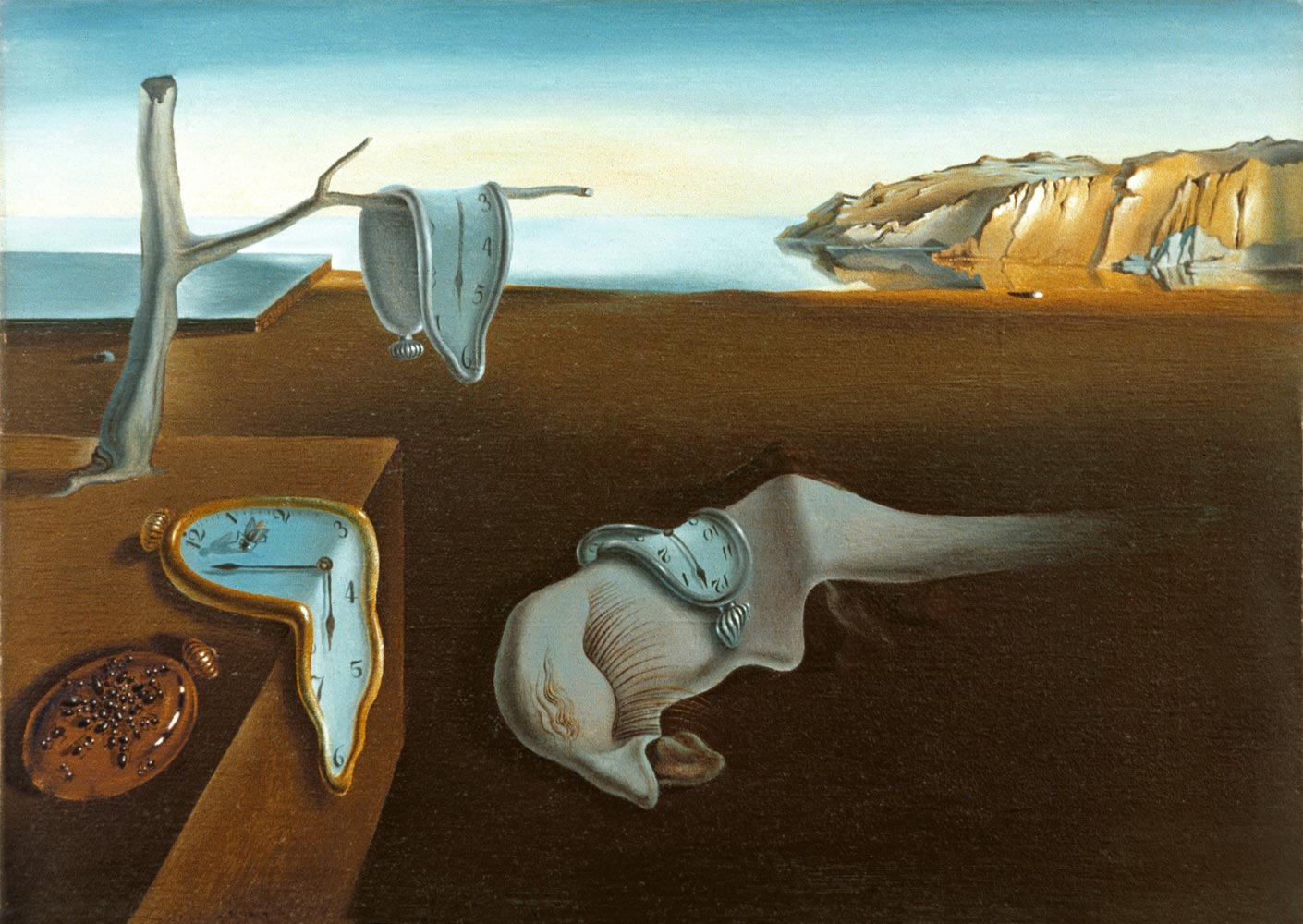 1
2
3
Action painting
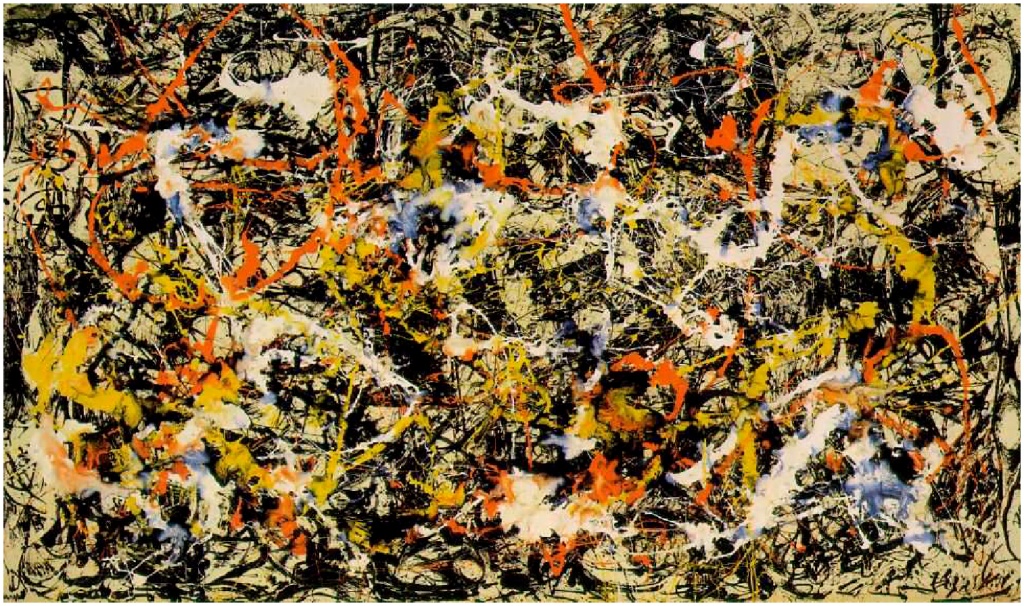 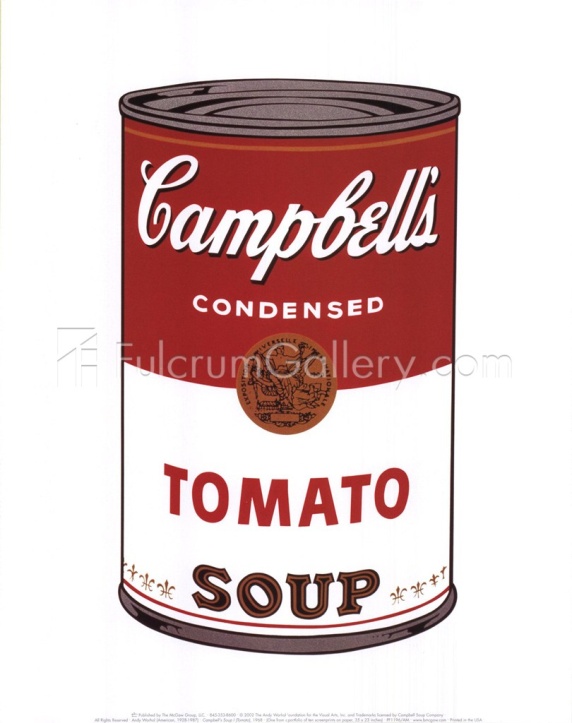 4
5
Pop art
Cubism
Classical
Surrealism
Cubism – Geometric Shapes
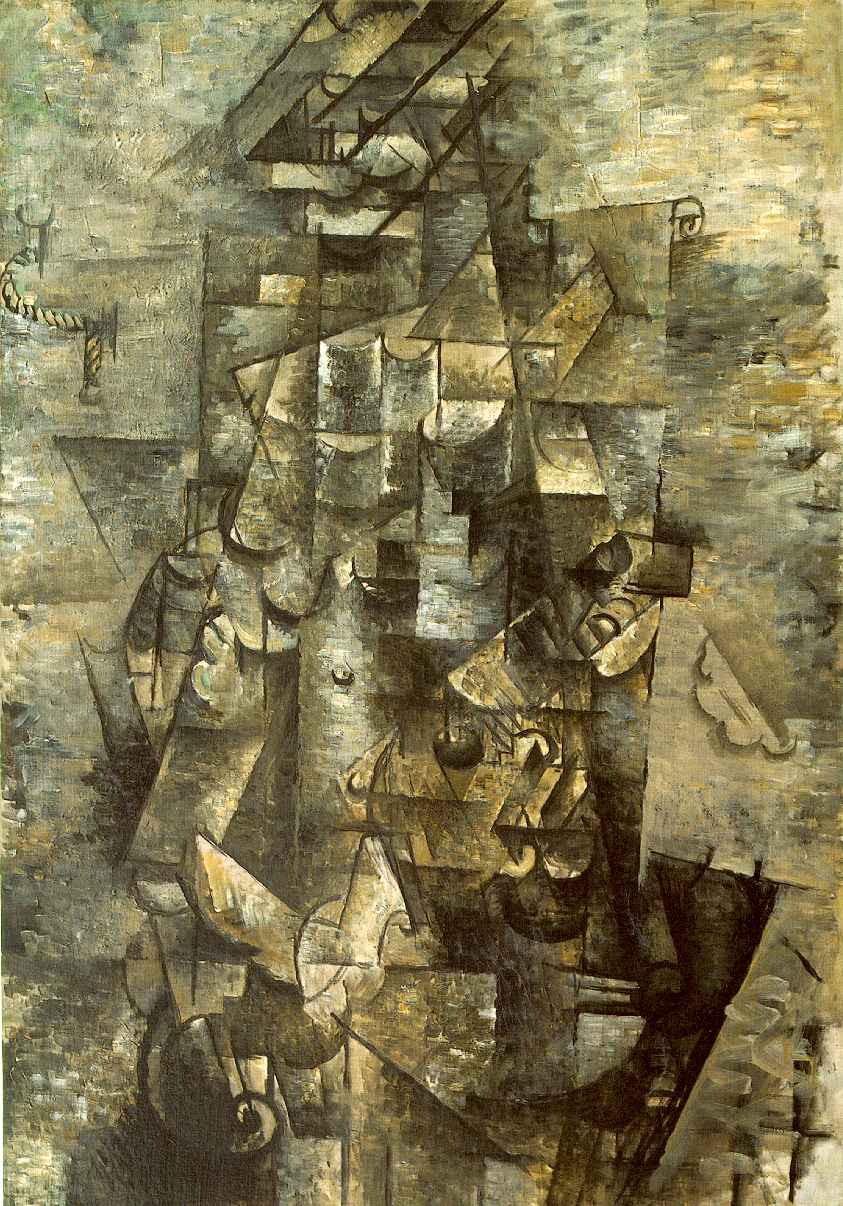 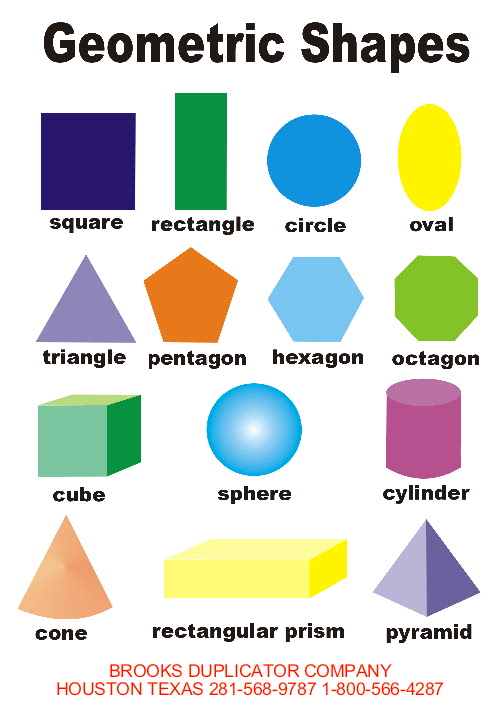 triangle
square
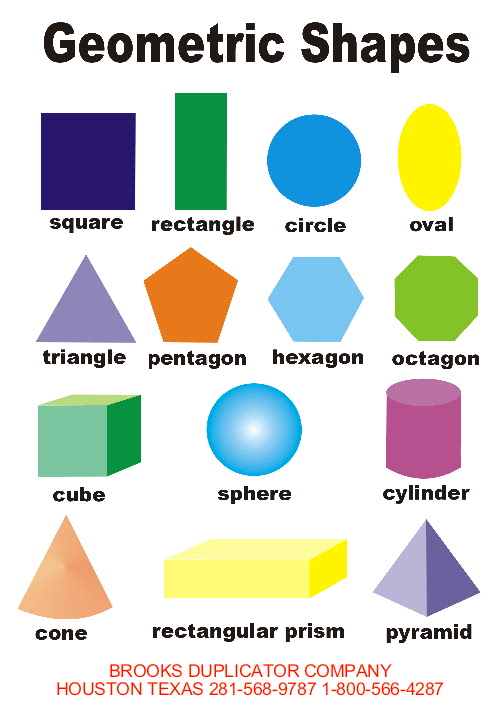 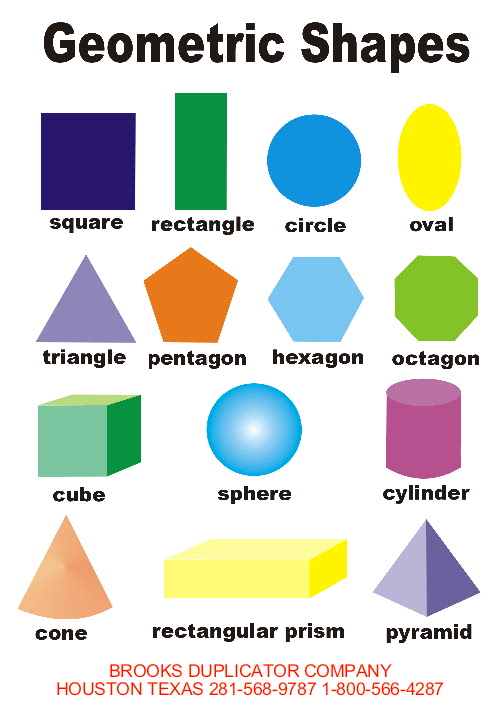 rectangle
Georges Braque  Man with a Guitar
Cubism – Colours and Feelings
Colours:
dark
dull
brown
grey
grim
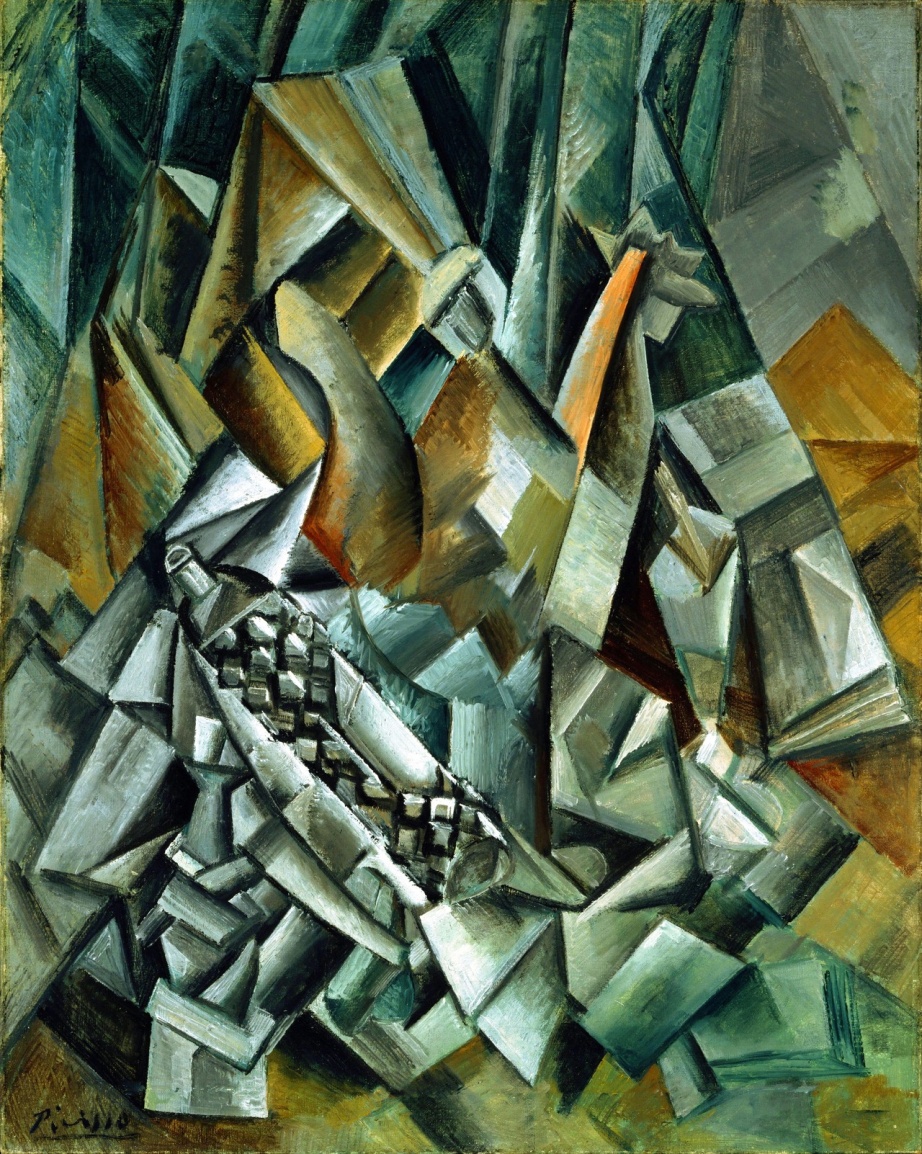 Useful phrases:
the picture shows…

seem to have many layers

from a number of different viewpoints

the painting makes me feel…
Feelings:
gloomy
sad
depressed
unhappy
confused
Surrealism
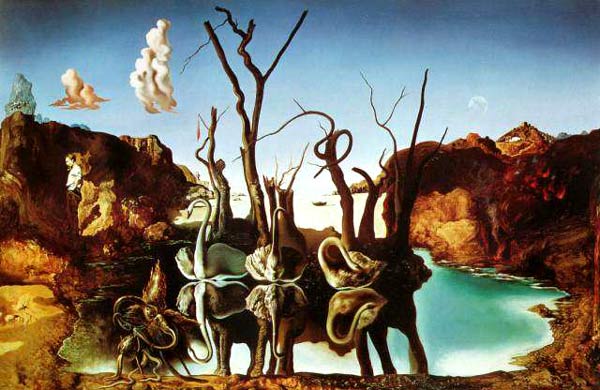 Salvador Dali Swans Reflecting Elephants (1937)
Useful phrases:  an element of surprise, strange images, to create strange representation of things, to create an impact, to show something in an unusual way, to feel astonished.
Questions
 
1. When was Cubism popular?
2. How did Cubist painters create their works?
3. What effect does the use of geometric shapes and dark colours produce? 
4.When was Surrealism popular?
5. Where did Surrealist painters get the ideas for their paintings?
6. What creates a big impact?
Pop Art
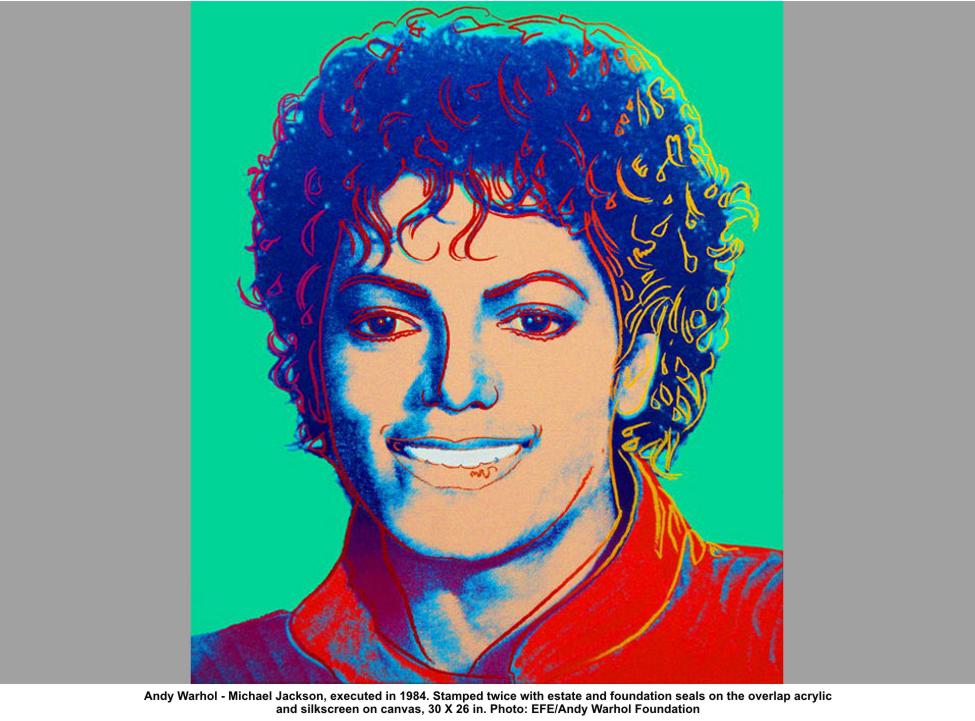 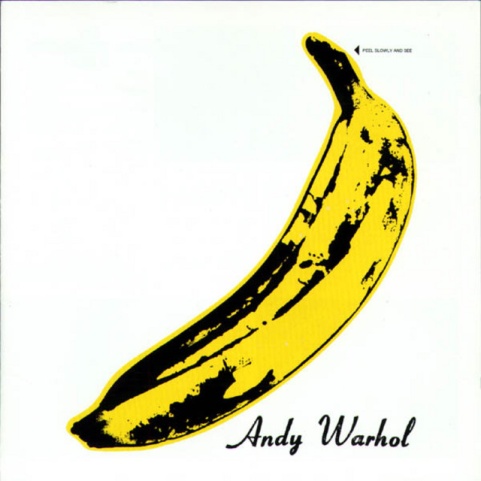 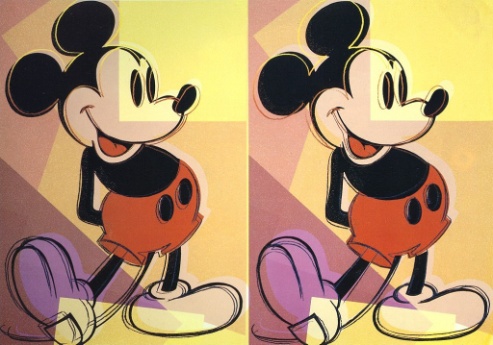 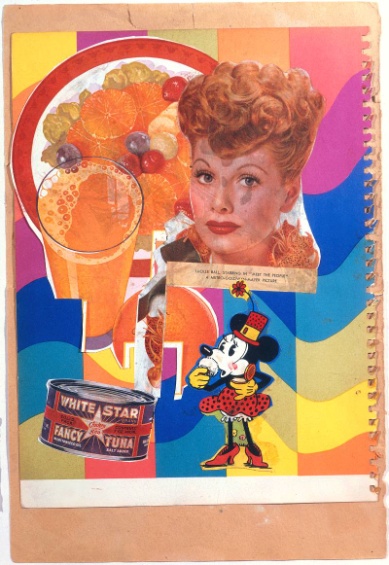 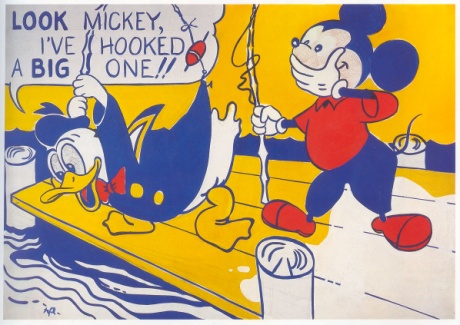 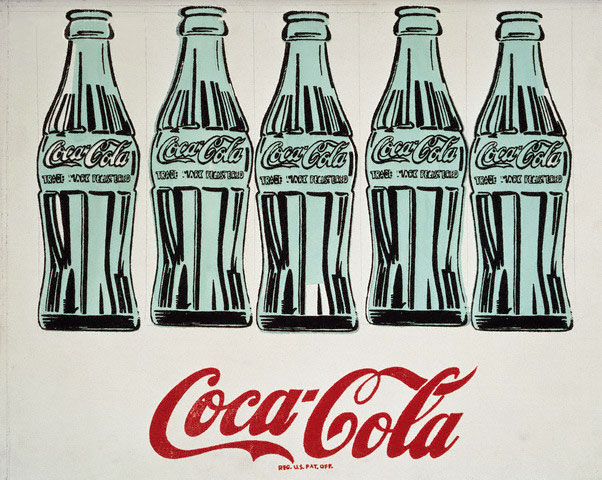 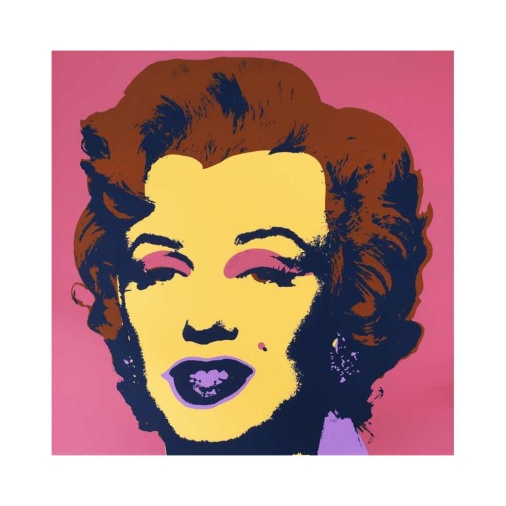 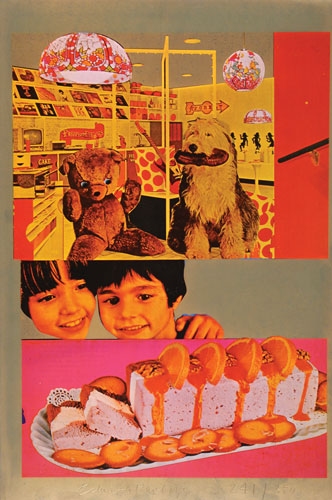 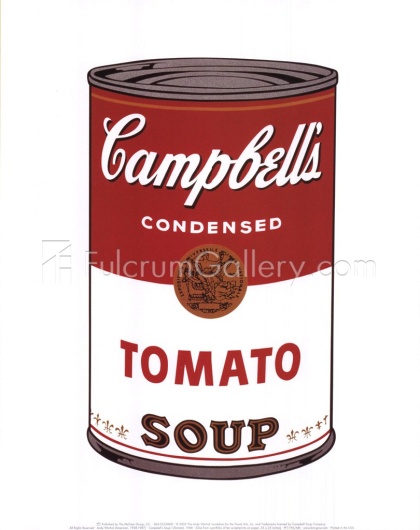 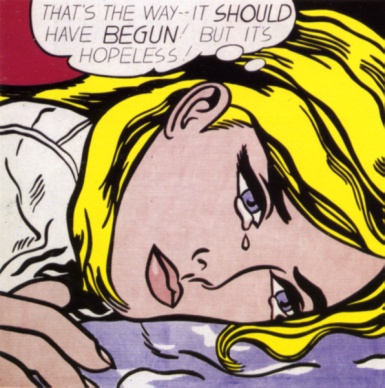 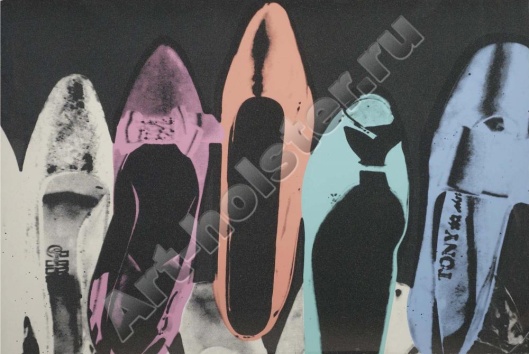 Pop Art
Read the text and complete the sentences.
1. Pop Art is a style of art that represents …
everybody’s everyday experiences.
2. Pop artists were fascinated by …
realistic images from everyday life.
3. All people are ….
consumers.
4. Many Pop artists used images of …
products from supermarkets or advertisements.
5. Andy Warhole painted products like …
Coca Cola bottles and bananas.
6. Roy Lichtenstein’s  works were similar to …
images in the comic books.
7. Many people in the art world …
do not accept Pop Art as a real art form.
8. Many original Pop Art works have sold for …
millions of dollars.
9. The most important result of Pop Art is that …
it has created a new artistic way of looking at the everyday world.
Abstract  Art – Action Painting
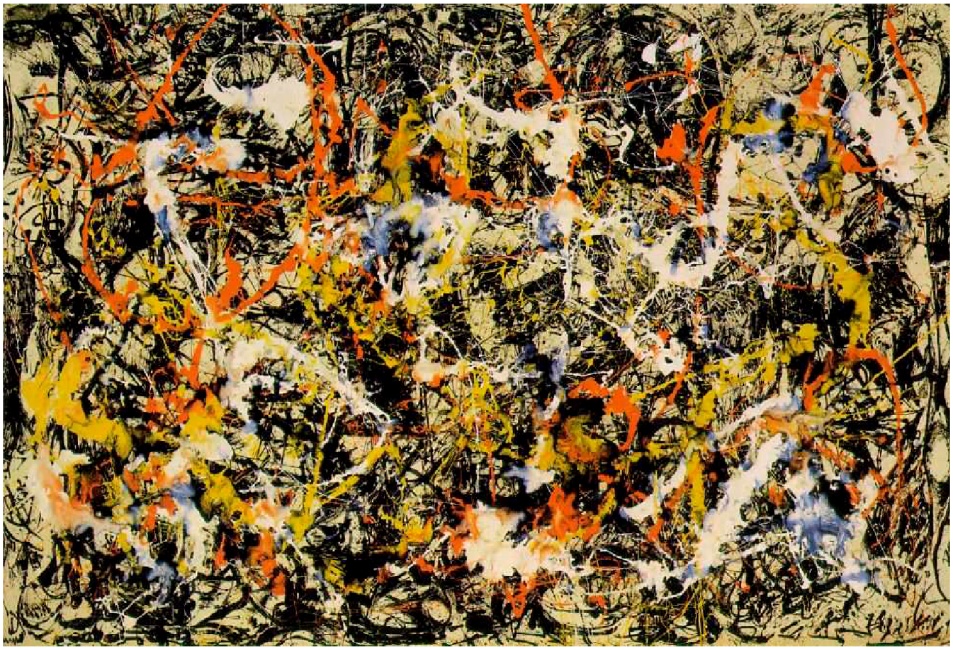 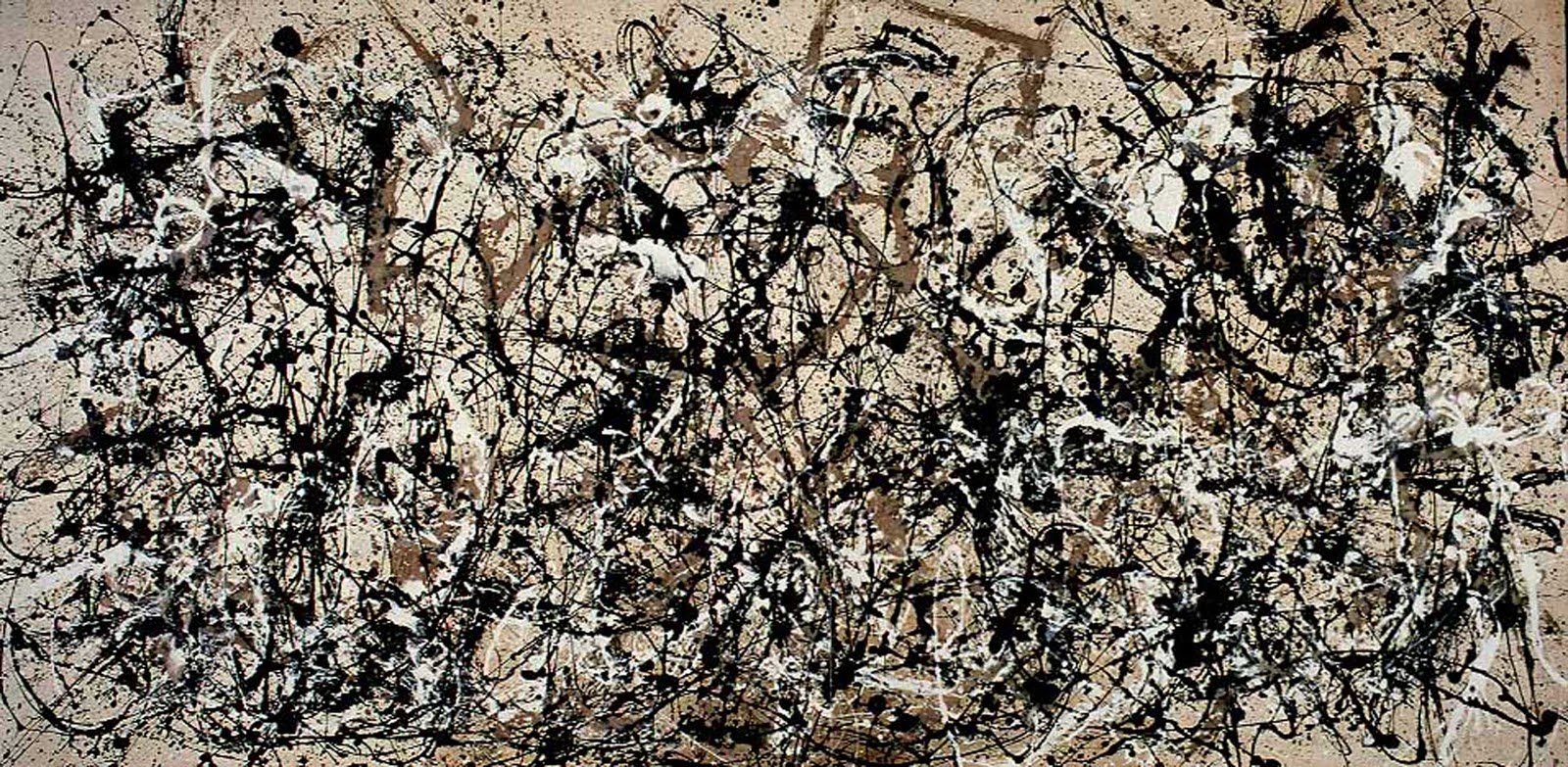 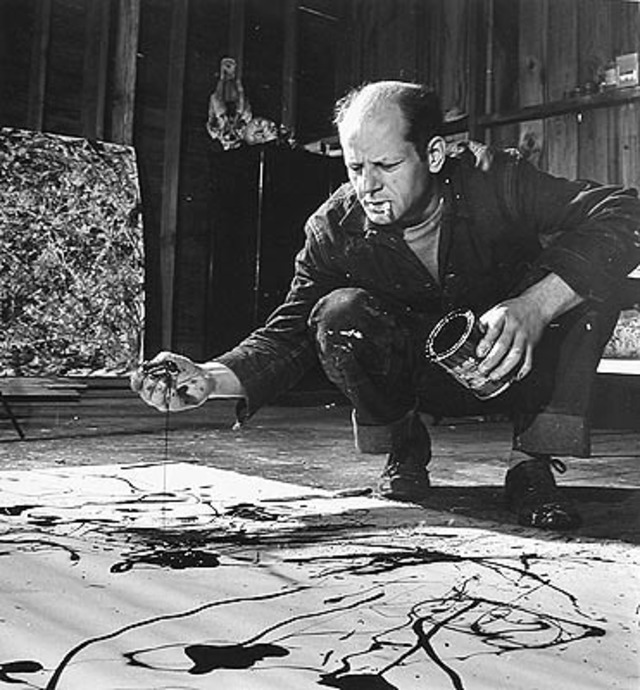 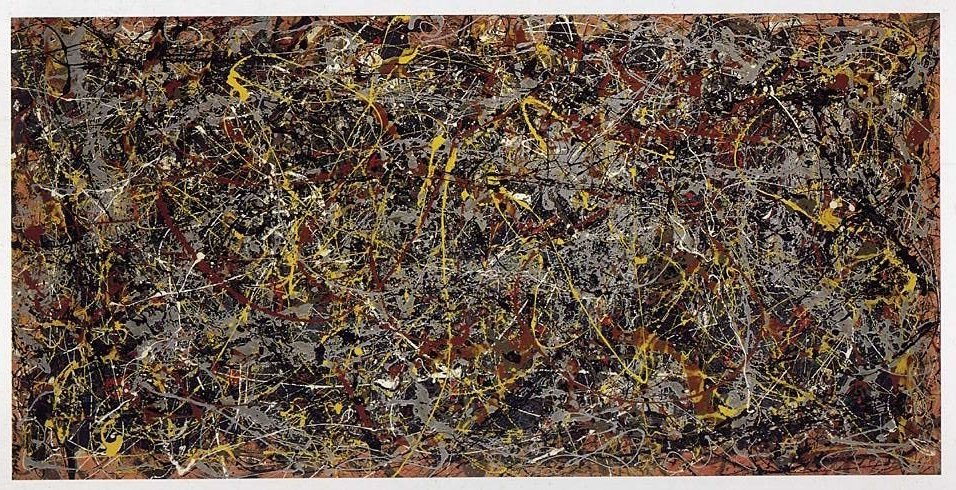 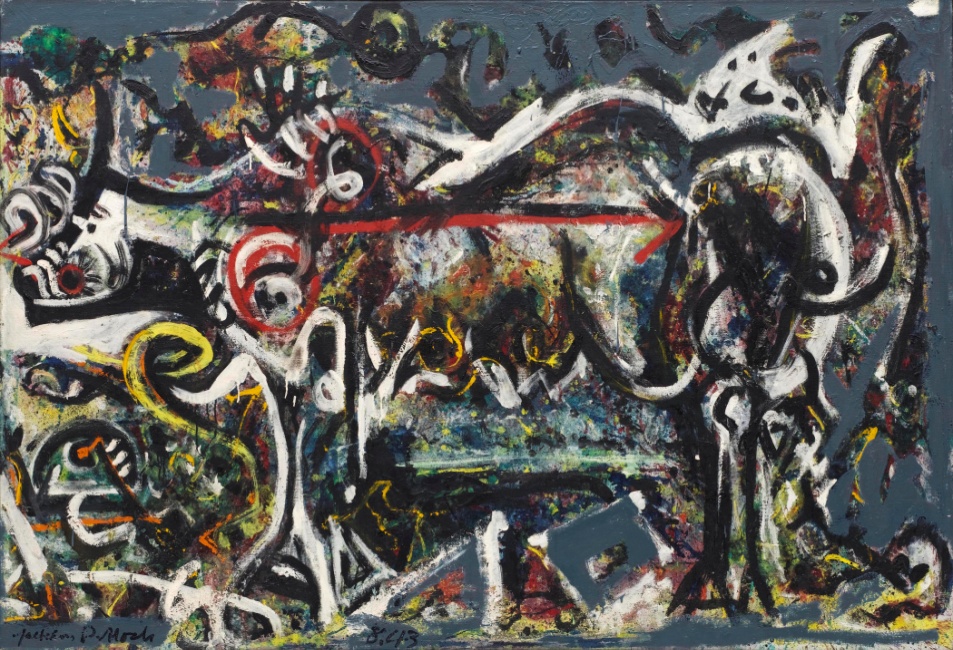 Jackson Pollock No. 5, 1948
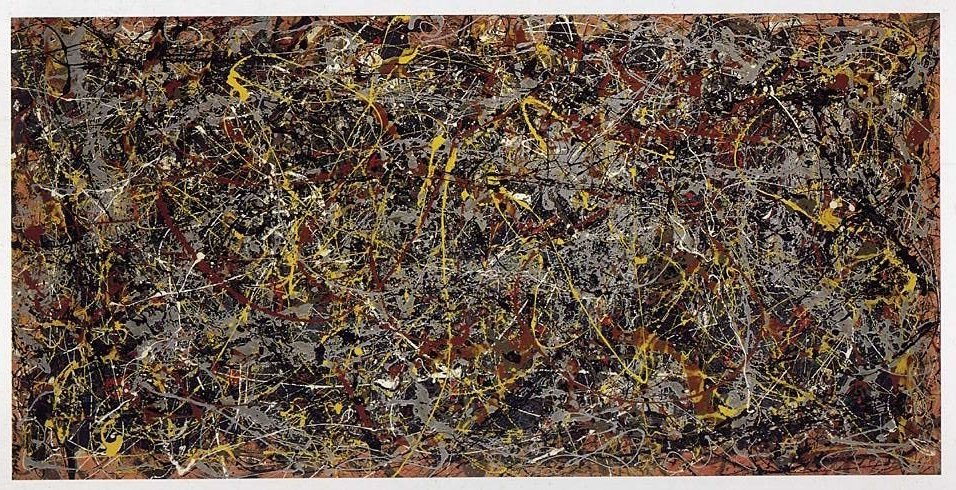 Year	1950
Type	Oil on fiberboard
Dimensions	2.4 m × 1.2 m (8 ft × 4 ft)
Location	Private collection, New York 
Sold for      140 million dollars
Homework
Prepare a report about Impressionism.